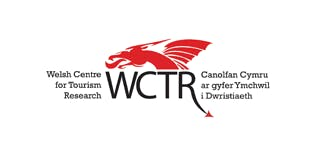 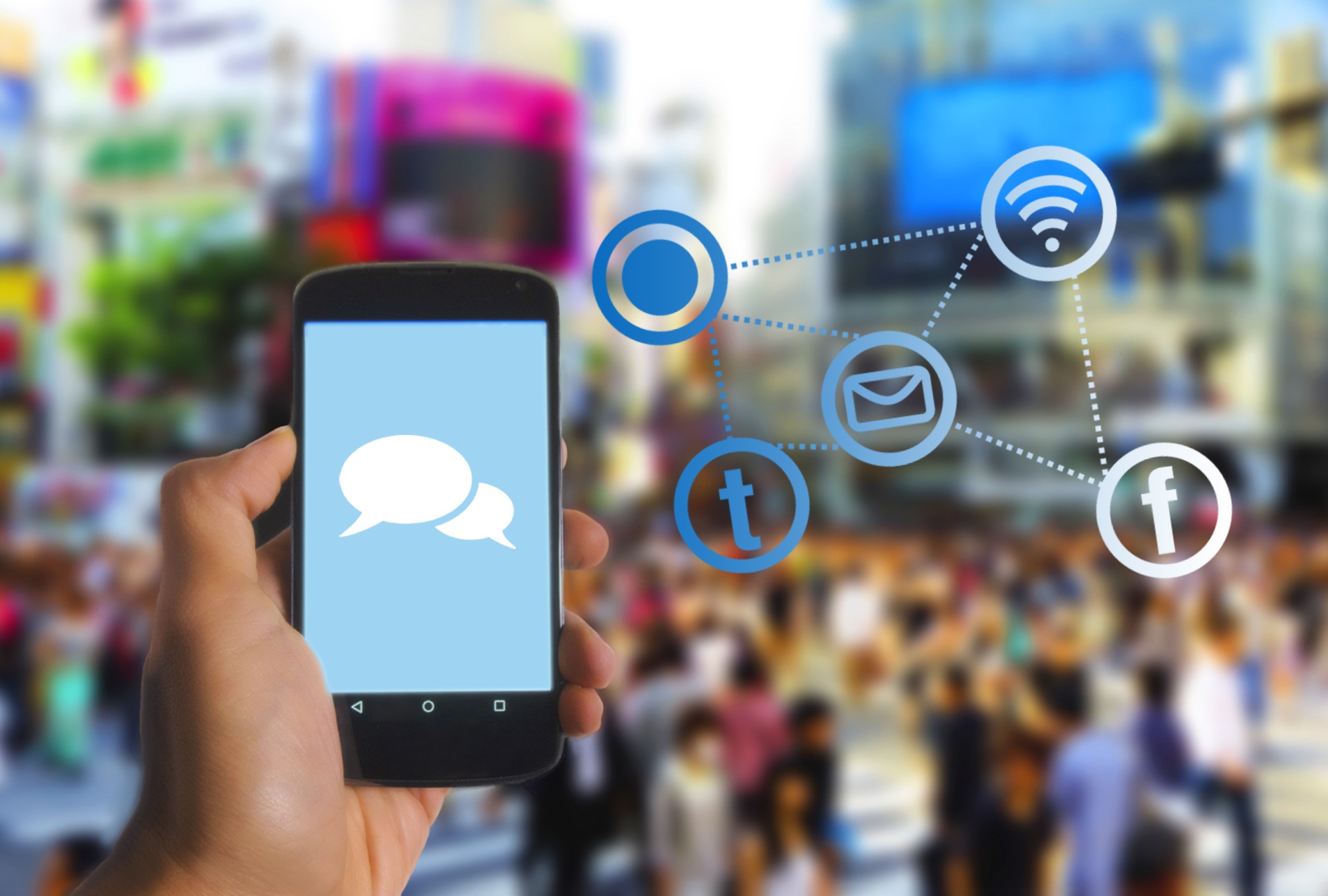 Accessible Mobile AppsAn Exploratory Study
Advancement in Management and Innovations Conference - May 2022
Dr Emmet McLoughlin, Dr Kasha Minor, Dr Vicky Richards, Dr Nic Matthews
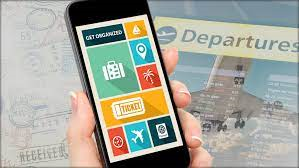 Travel services (e.g. flight, train and bus tickets) was the second highest for inaccessibility after supermarkets despite participants utilising assistive technologies such as screen readers, magnification and dictation software (ClickView Report, 2019)
Catalyst for the research
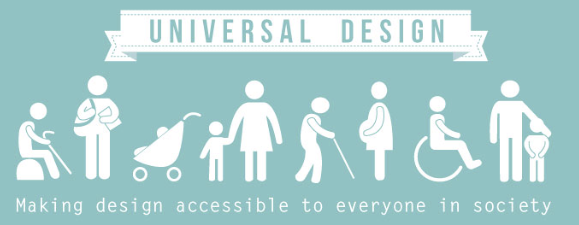 Relates to the exploratory phase of a wider project aiming to develop accessible travel booking and mobility apps
Travel motivations of people with disabilities mirror those of people without disabilities, 
Inaccessible technologies can limit choices for, and enjoyment of, travel. Information and Communication Technologies (ICT) should help disabled tourists navigate through their tourism experience, 
Booking sites, information boards, travel apps, etc often come in inaccessible formats or with limited functionality for disabled users
Universal Design principles mean everyone benefits
Reflects a whole of life approach
Context
Wales Council of the Blind Research
Wales Council of the Blind with Cardiff Met designed a small qualitative study to provide an insight into the accessible information needs of vision impaired travellers, their use of assistive technologies with the tourism information communication technologies, pre-travel; travelling to and from the holiday destinations. 
9 interviews conducted by WCB with vision impaired people
Inconsistency of design
Not updated
Confusing technology

Universal Design
Designers and tourism providers have a role to play
Requires co-ordinated approaches
Purpose of this exploratory study
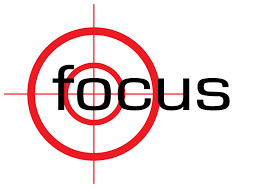 The focus



Booking apps designed to book travel and travel related sources
Mobility apps designed to aid mobility within a destination
Methodology and Research Design
Online quantitative survey – Qualtrics
20 Questions:	
designed using the TAM
Mapped demographics 
Convenience/snowballing sampling
Accessible format/alternative methods for potential vision impaired respondents
N=195 (of 325)
Analysis – Qualtrics and SPSS
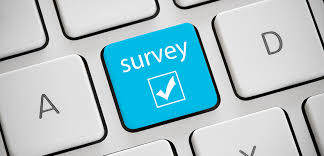 Results 1:
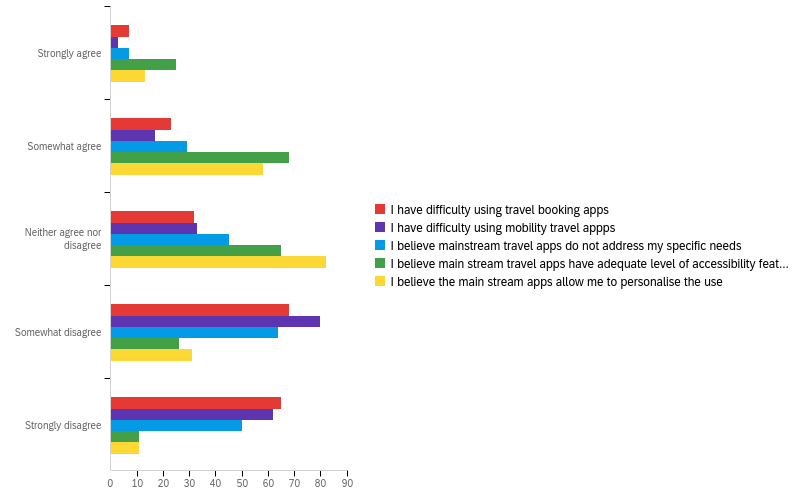 85 % of respondent did not consider themselves to have disability as defined by the Equality Act 2010

Generally, do not experience problems using travel and mobility apps and consider ‘main - stream’ apps to be relatively accessible

49 % believe travel apps should have more accessibility features
45 % were undecided
only 6 % believed that there is no need for more accessible features
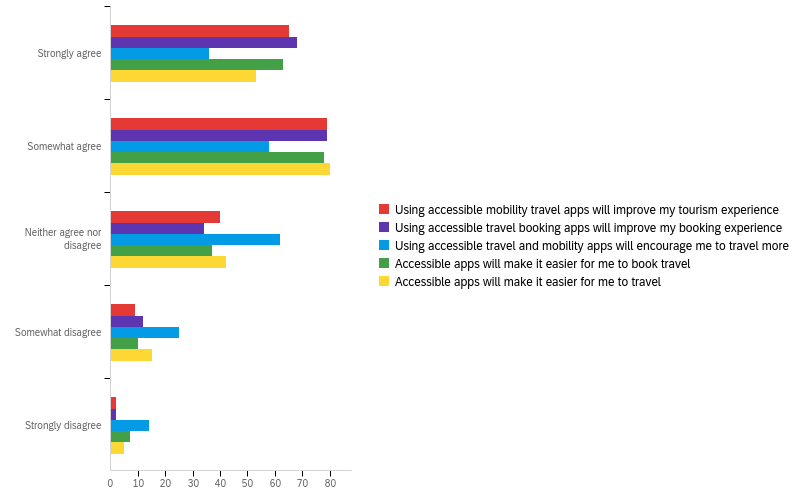 Results 2
Accessible apps will:
Improve tourism experience 
33% Strongly, 41% somewhat agree

Improve booking experience
31 % Strongly, 41 % somewhat agree

Will encourage to travel more 
18 % Strongly, 30 % somewhat agree
Results 3:
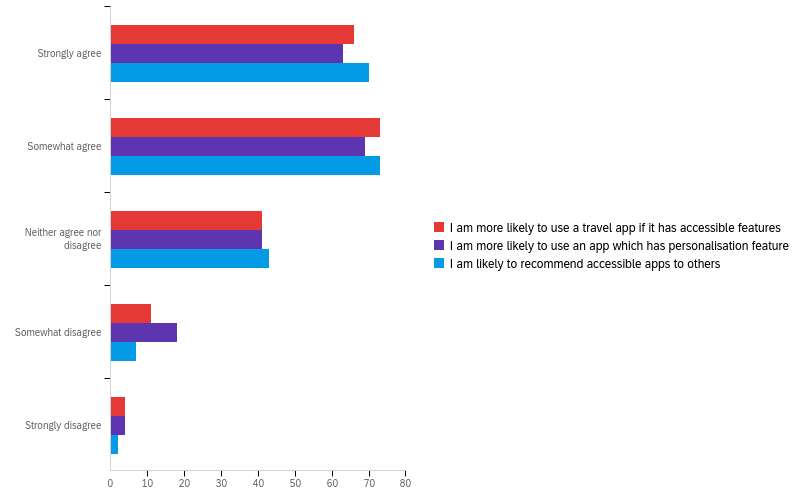 Accessible travel app design would encourage use

Due to accessible features
Due to ability to provide personalised content

This type of app would be recommended to others more often than not
Conclusions
Universal, accessible design will not deter but rather encourage main-stream use of travel apps 

Confirming that:
the foundations of any tourism experience is accessibility (Darcy, 2002, 2010; Israeli, 2002)
Including accessibility of format and information 

As the world is increasingly moving toward digitalised, mobile-based future, there is an increased need to consider accessibly of apps
those initial decisions and choices about travel need to come in accessible functionality to truly create inclusive environment for all
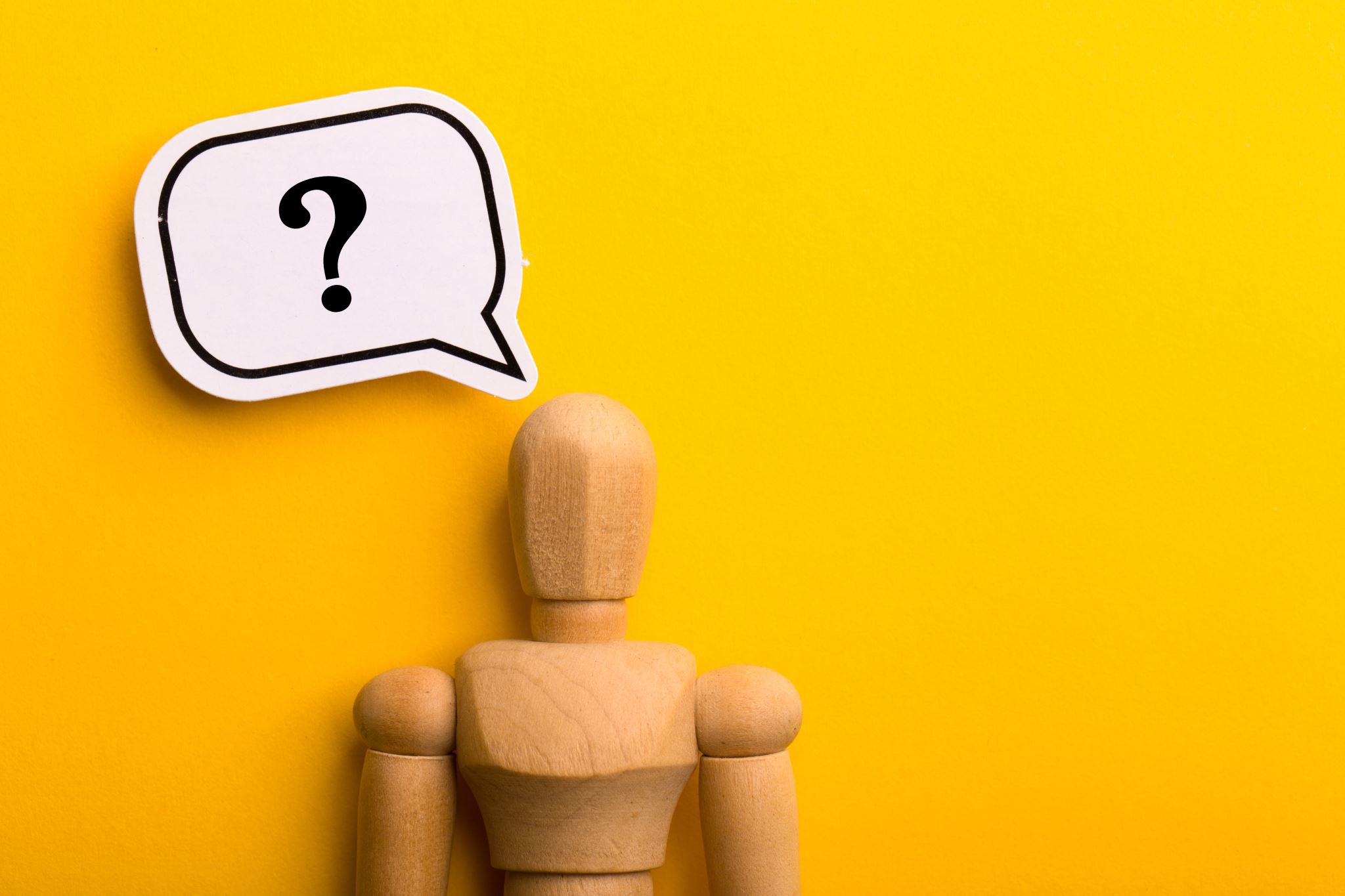 Thank youDiolch
Questions?